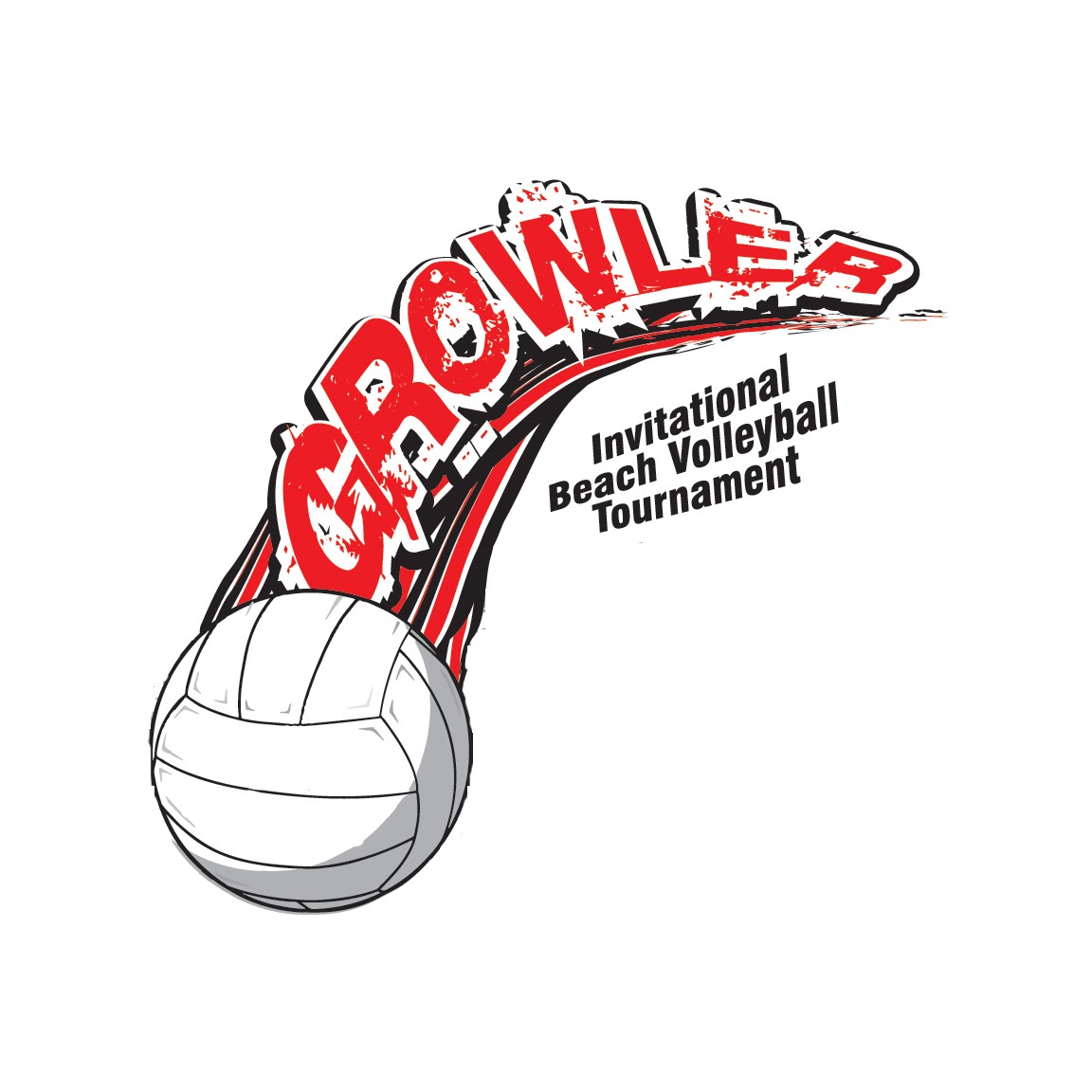 Lake Park Renovations
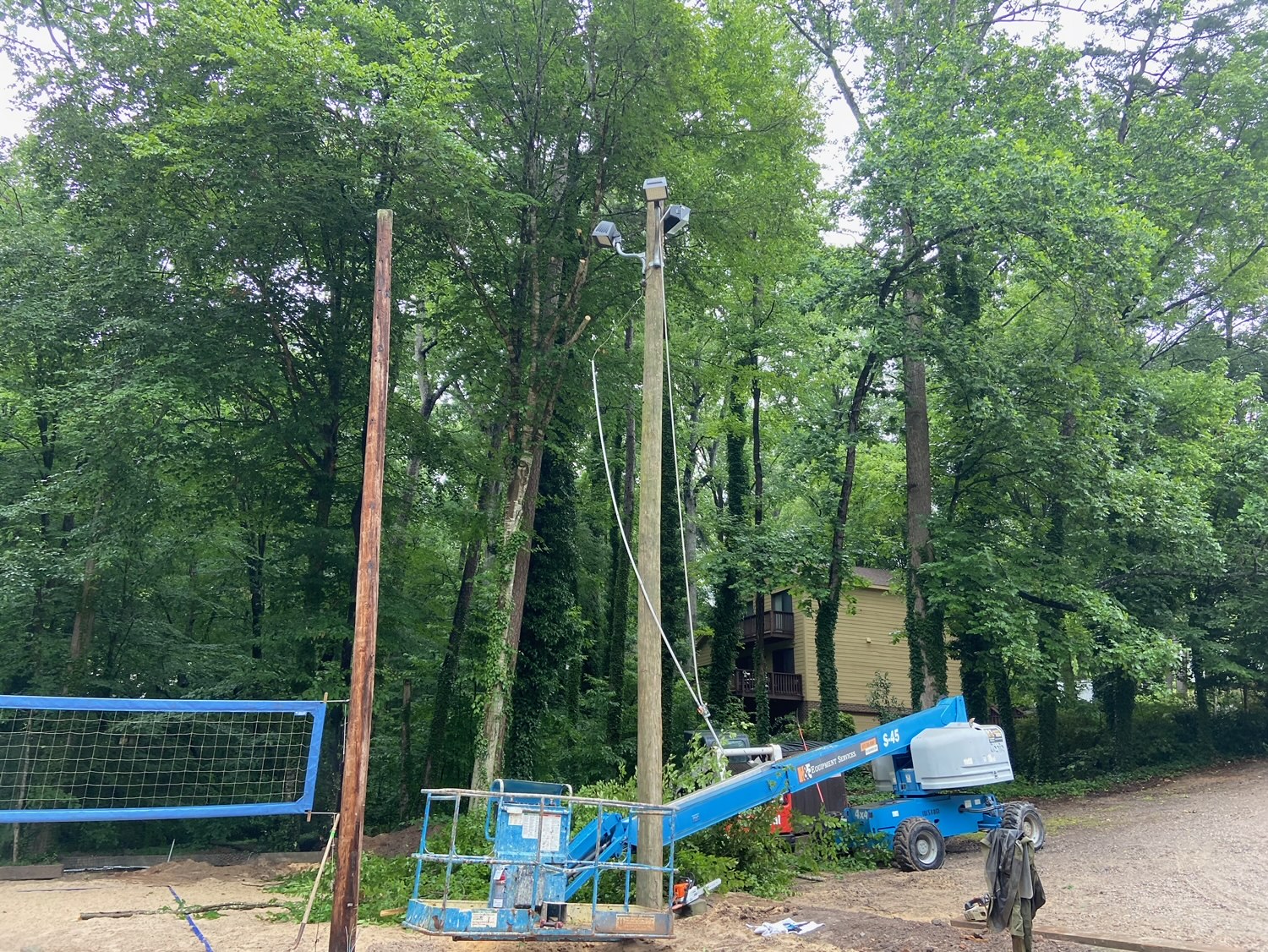 3
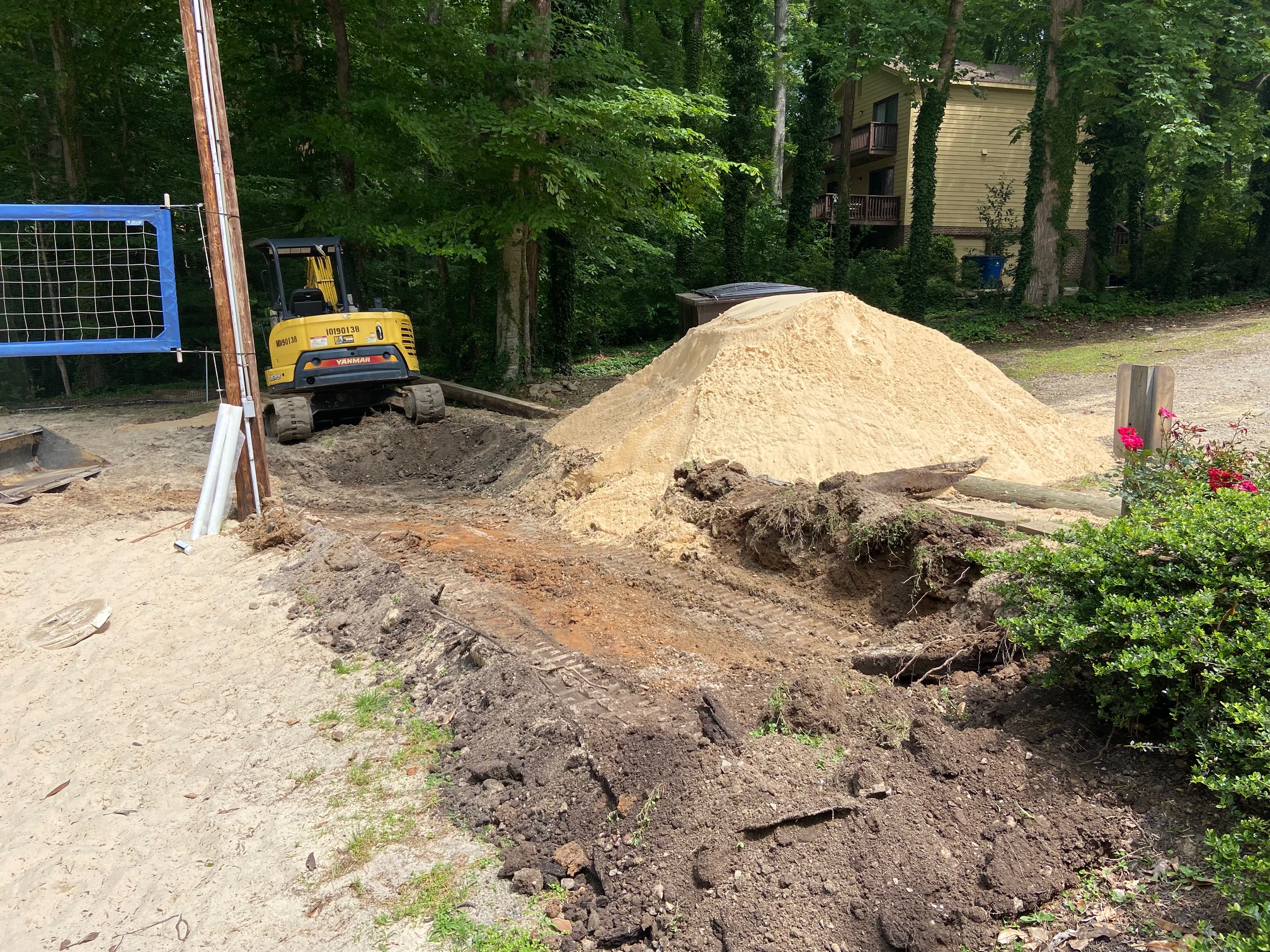 1
2
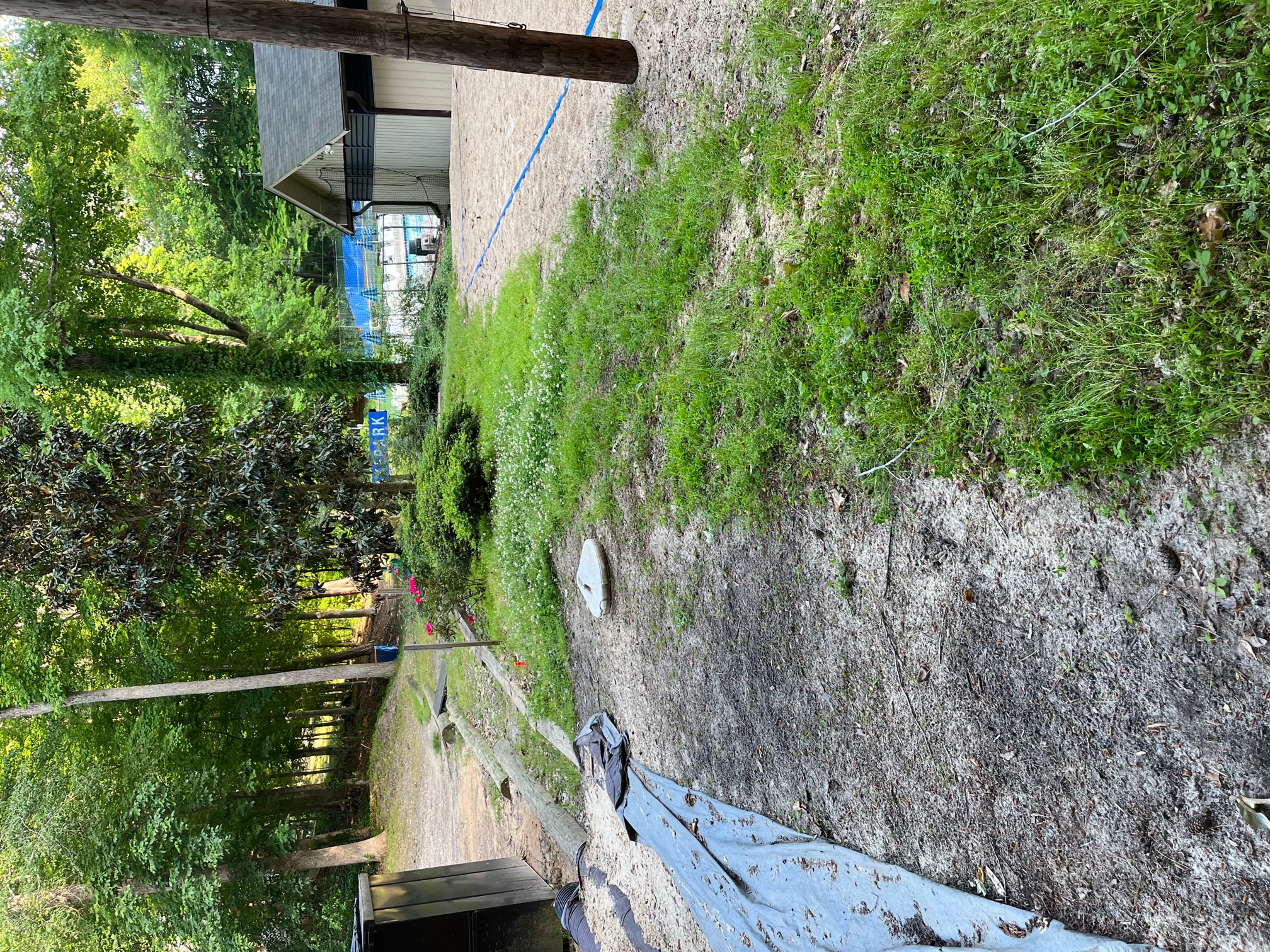 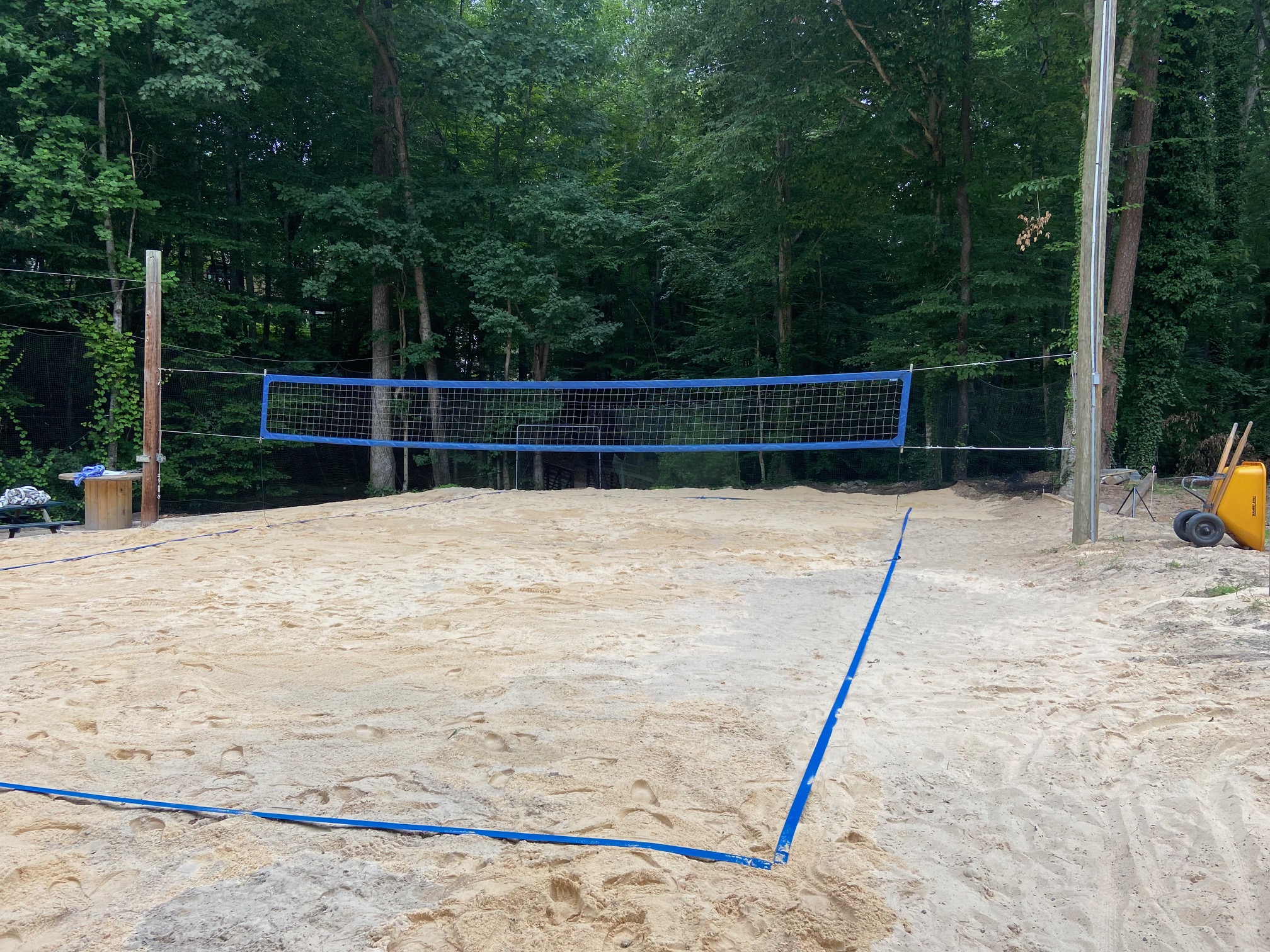 Court 1 Final
5
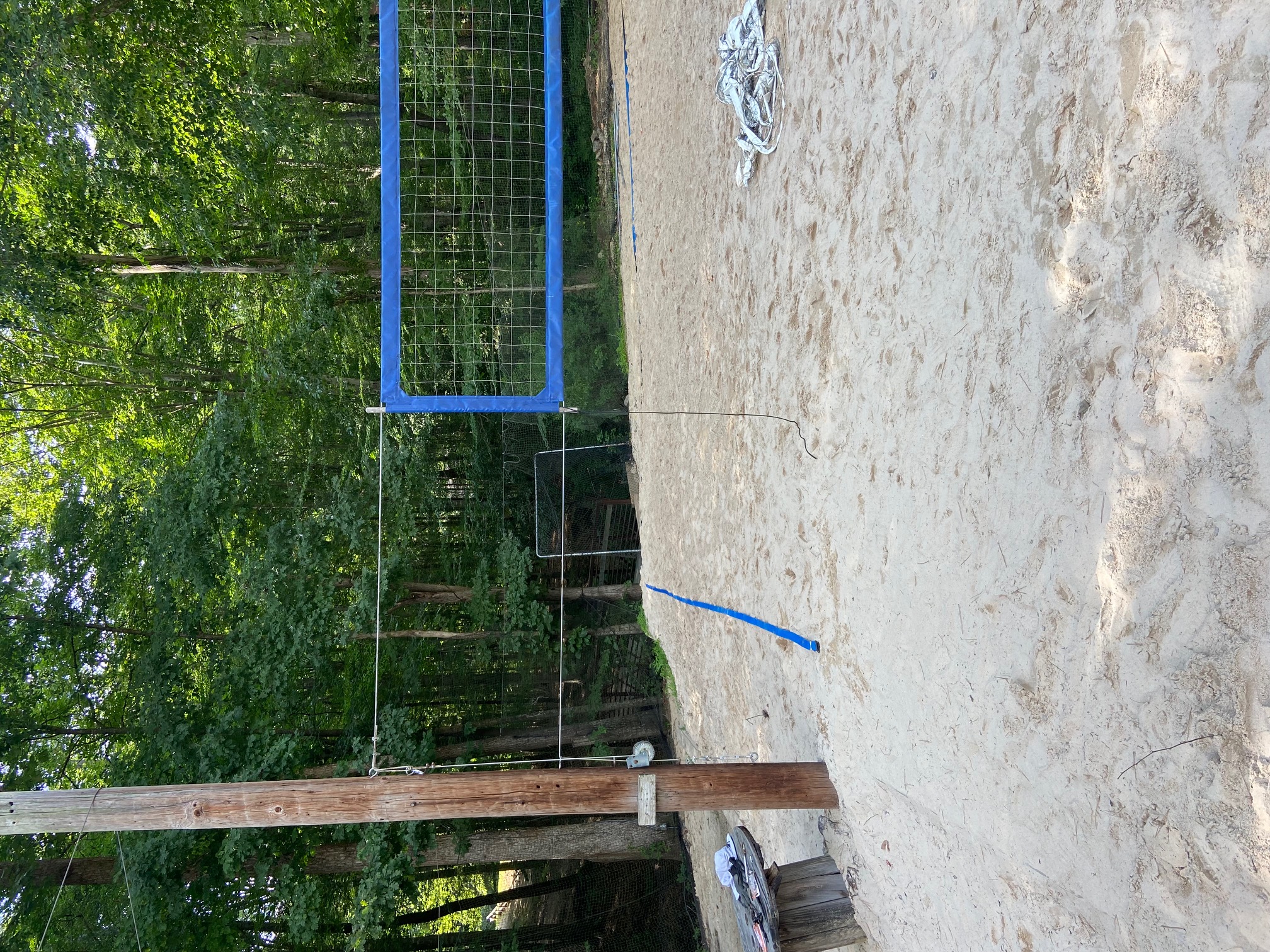 4
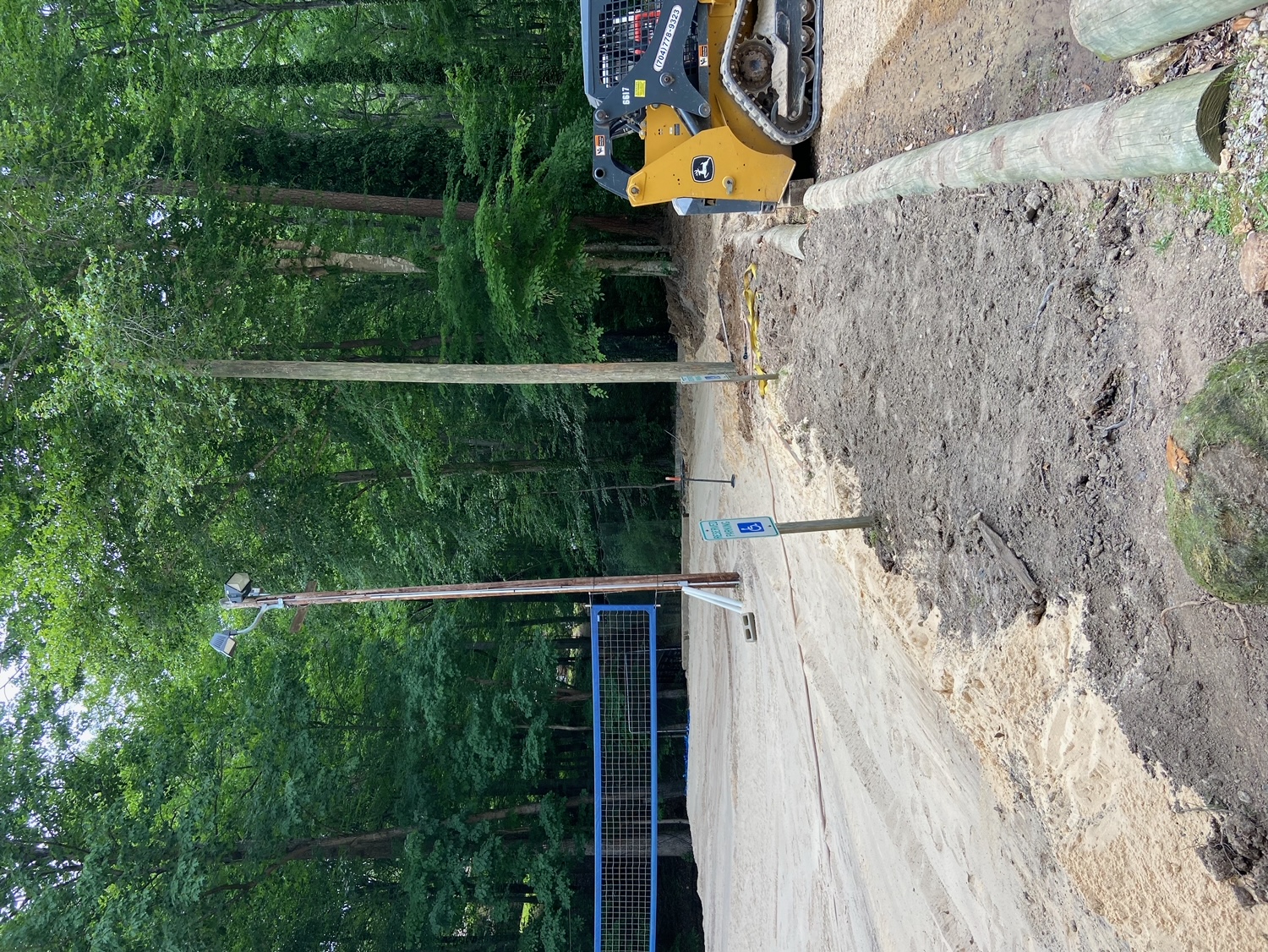 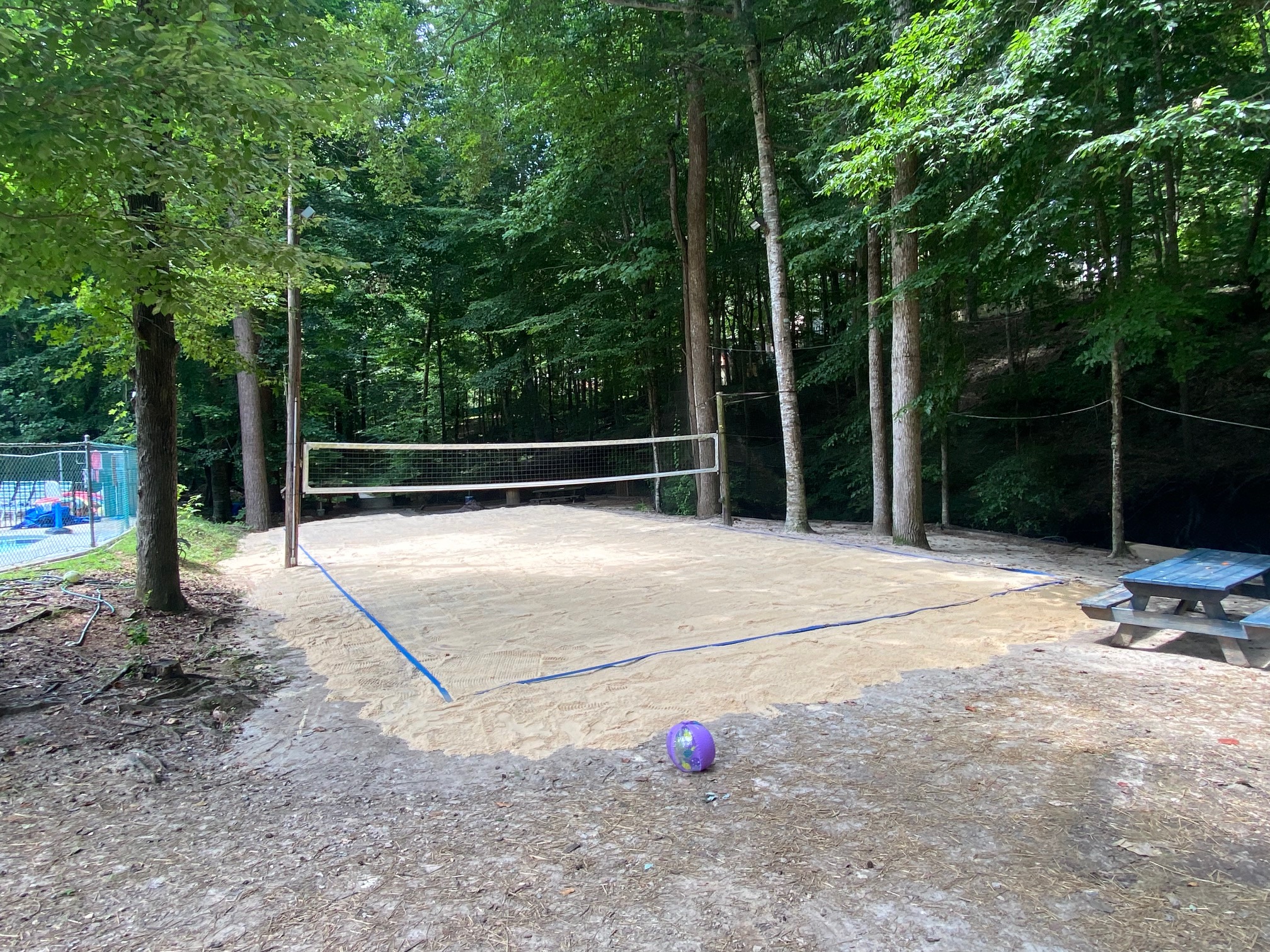 Court 2